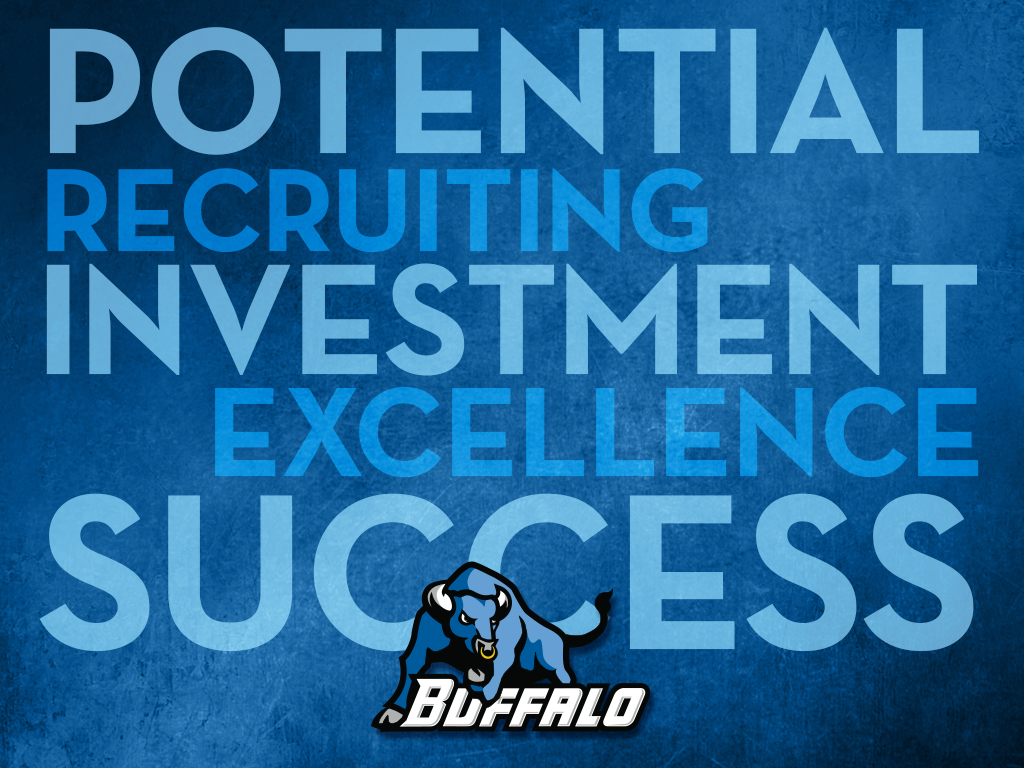 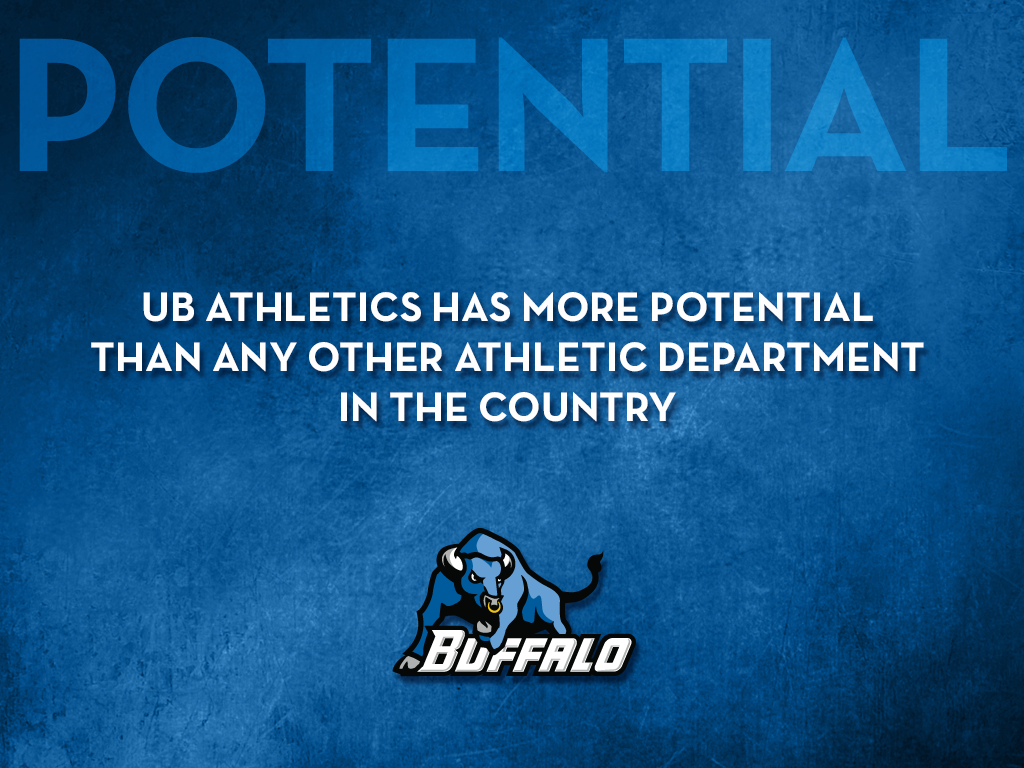 [Speaker Notes: Delete the period]
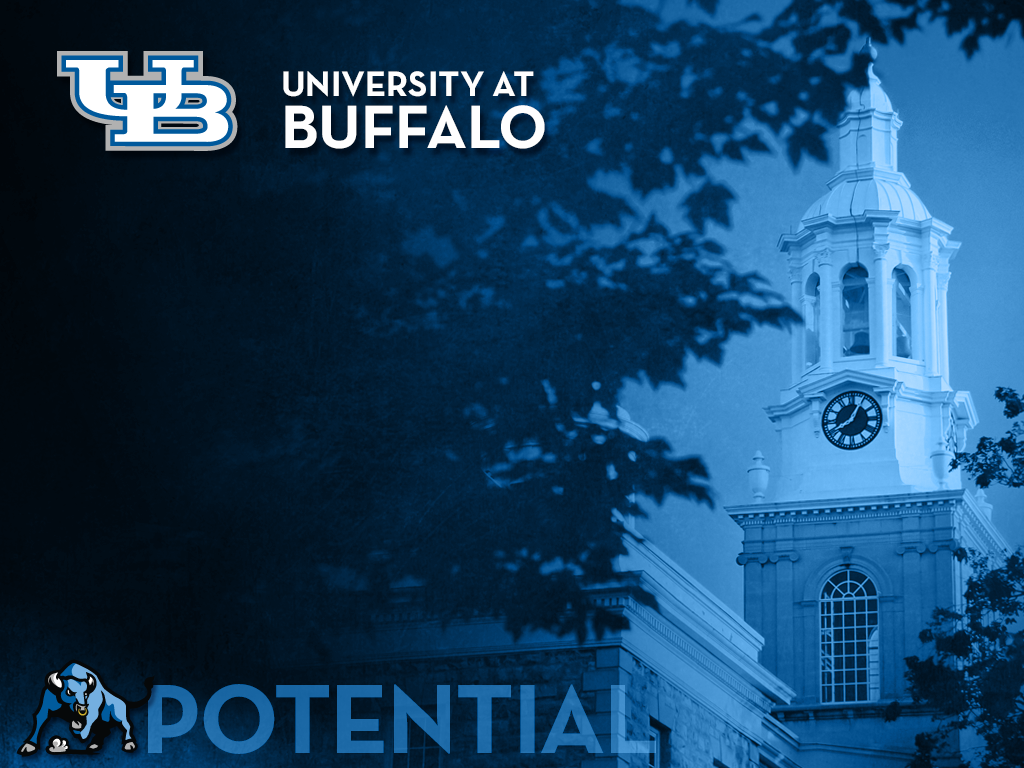 The Flagship University of the State of New York
Member of the Association of American Universities (AAU)
Largest/Highest Rated Public University in the Northeast
Law, Med., Dent., Bus., Eng. all Ranked Top 100
Over 220,000 Alumni Worldwide
$1.7 Billion Economic Impact
Regional Population (WNY) Over 2.5 Million
UB 2020: Commitment to “Enduring Prominence”
[Speaker Notes: Law, Med., Dental, Business, Eng. All Ranked Top 100]
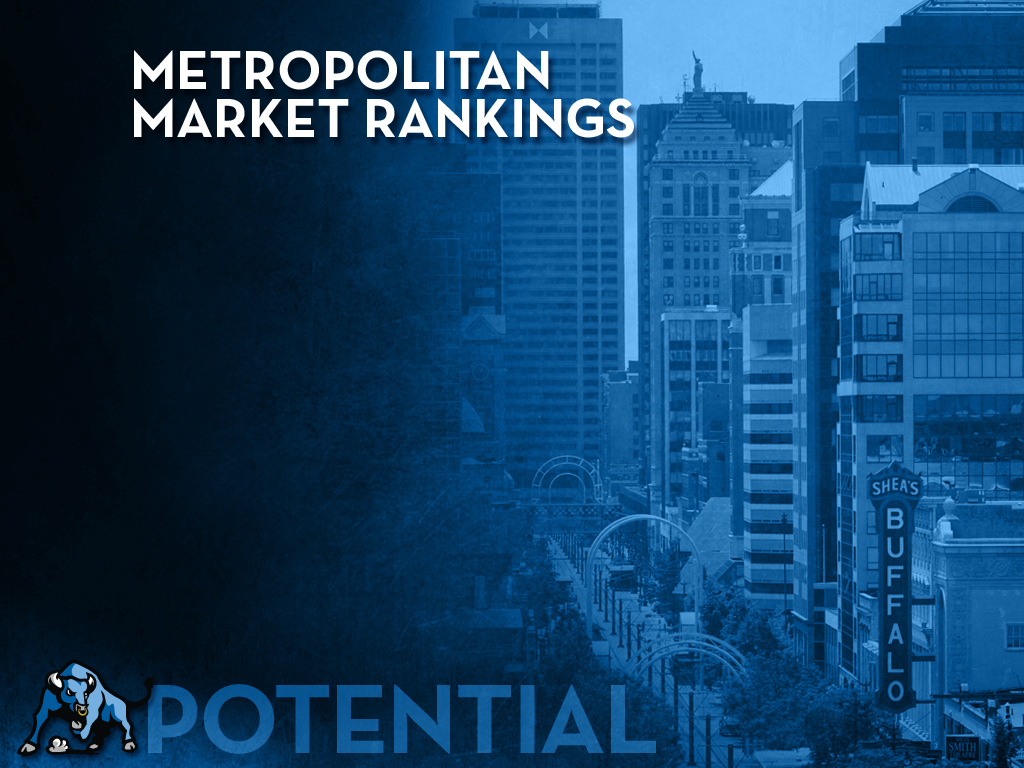 Within 500 miles of 11 of top 50 television markets
1.  New York  (374 miles)
4.  Philadelphia  (381 miles)
7.  Boston  (455 miles)
9.  Washington D.C.  (386 miles)
17.  Cleveland-Akron  (190 miles)
23.  Pittsburgh  (216 miles)
25.  Indianapolis (500 miles)
26.  Baltimore  (368 miles)
32.  Columbus  (326 miles)
34.  Cincinnati  (433 miles)
41.  Harrisburg-Lancaster-Lebanon  (285 miles)
51.  Buffalo
[Speaker Notes: 11 of top 50 markets are within 500 miles of UB]
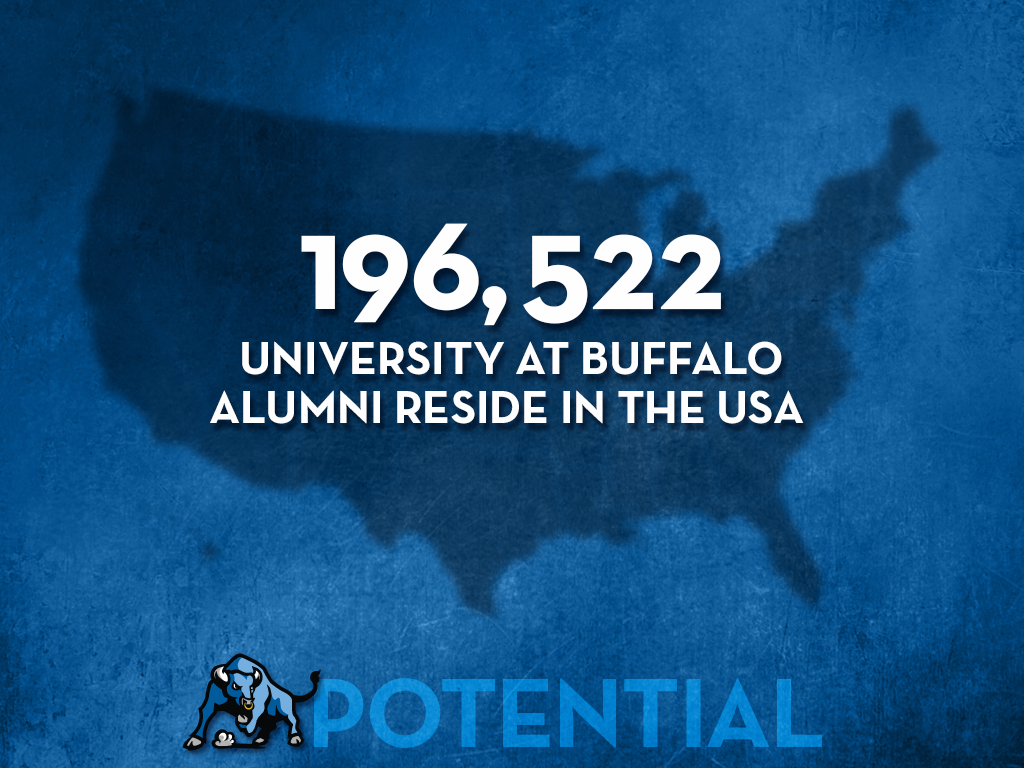 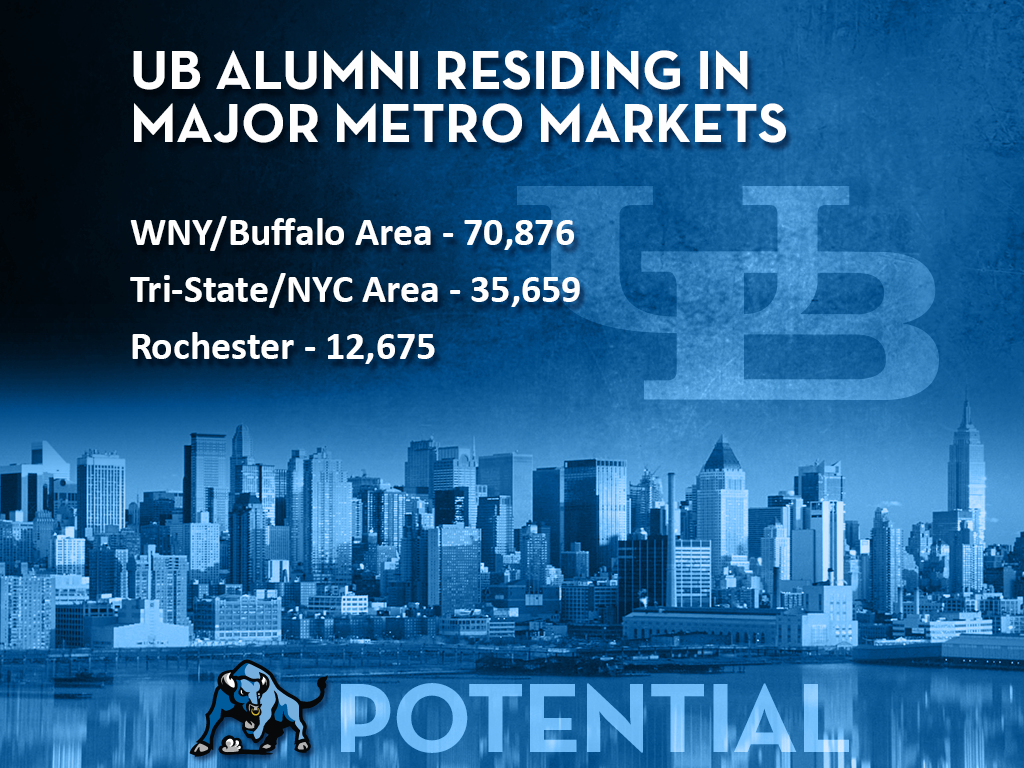 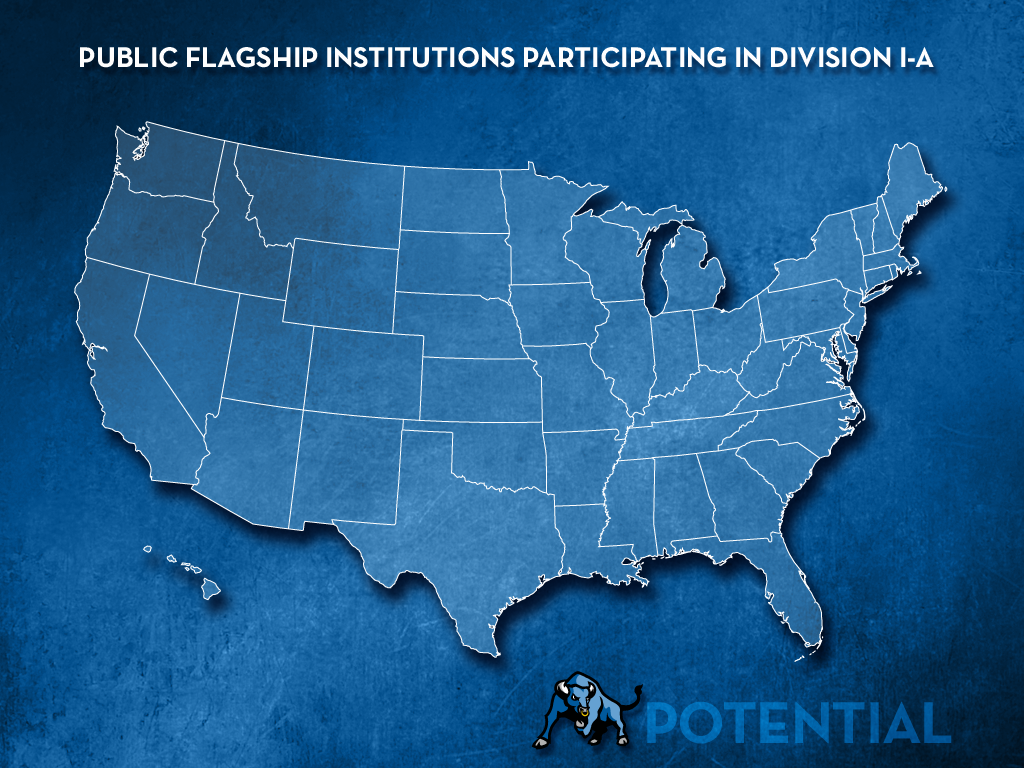 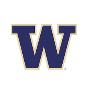 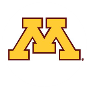 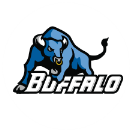 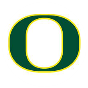 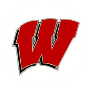 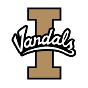 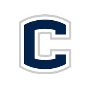 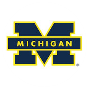 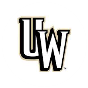 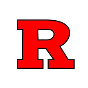 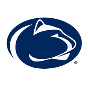 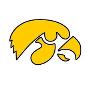 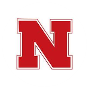 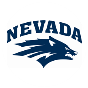 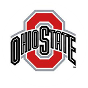 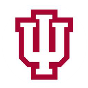 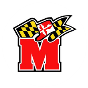 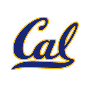 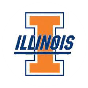 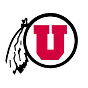 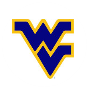 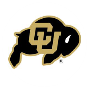 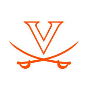 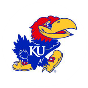 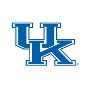 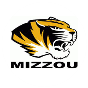 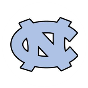 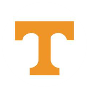 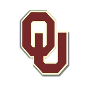 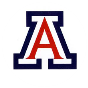 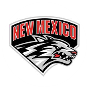 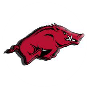 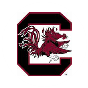 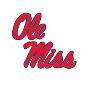 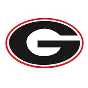 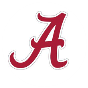 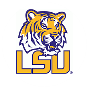 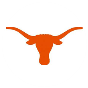 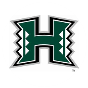 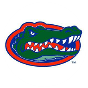 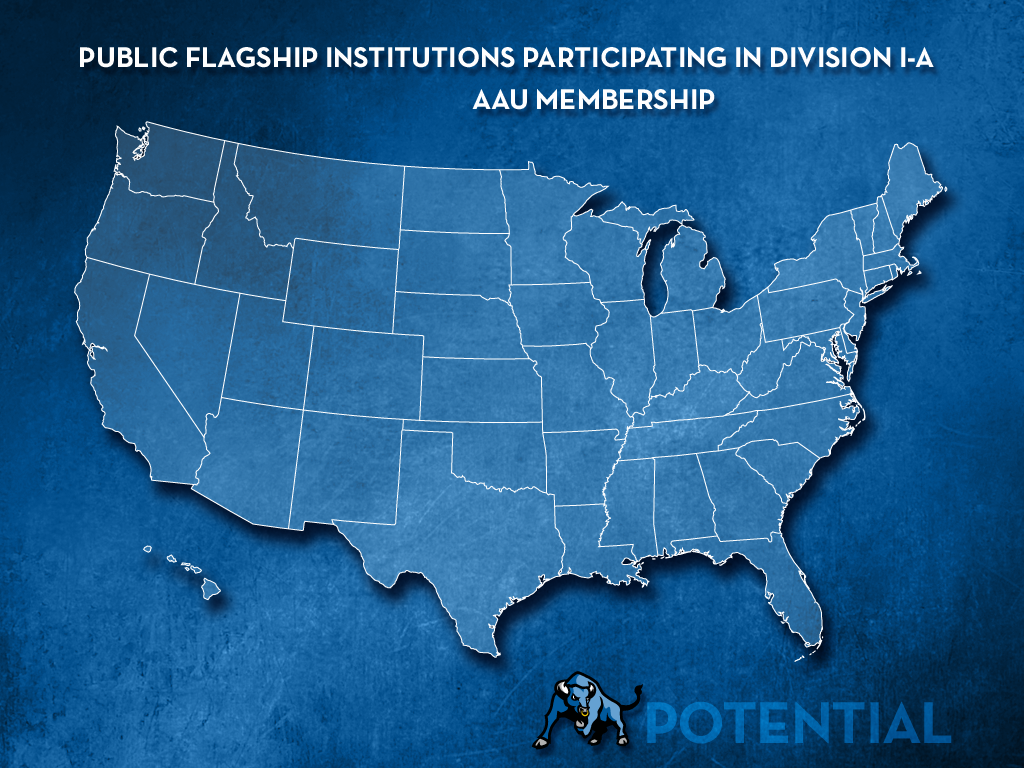 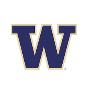 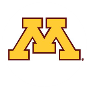 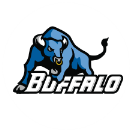 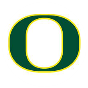 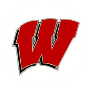 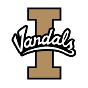 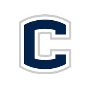 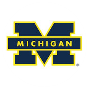 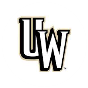 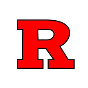 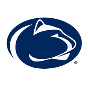 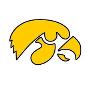 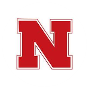 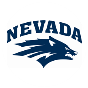 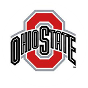 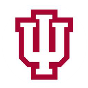 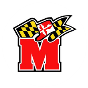 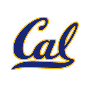 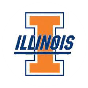 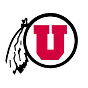 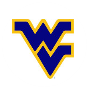 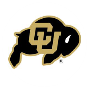 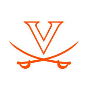 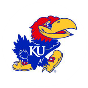 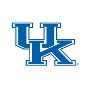 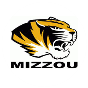 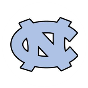 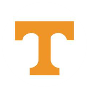 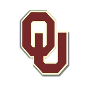 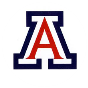 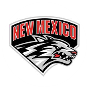 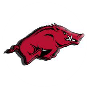 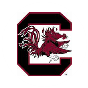 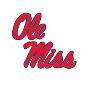 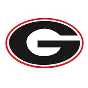 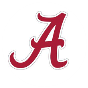 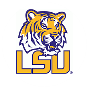 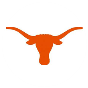 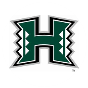 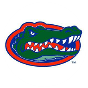 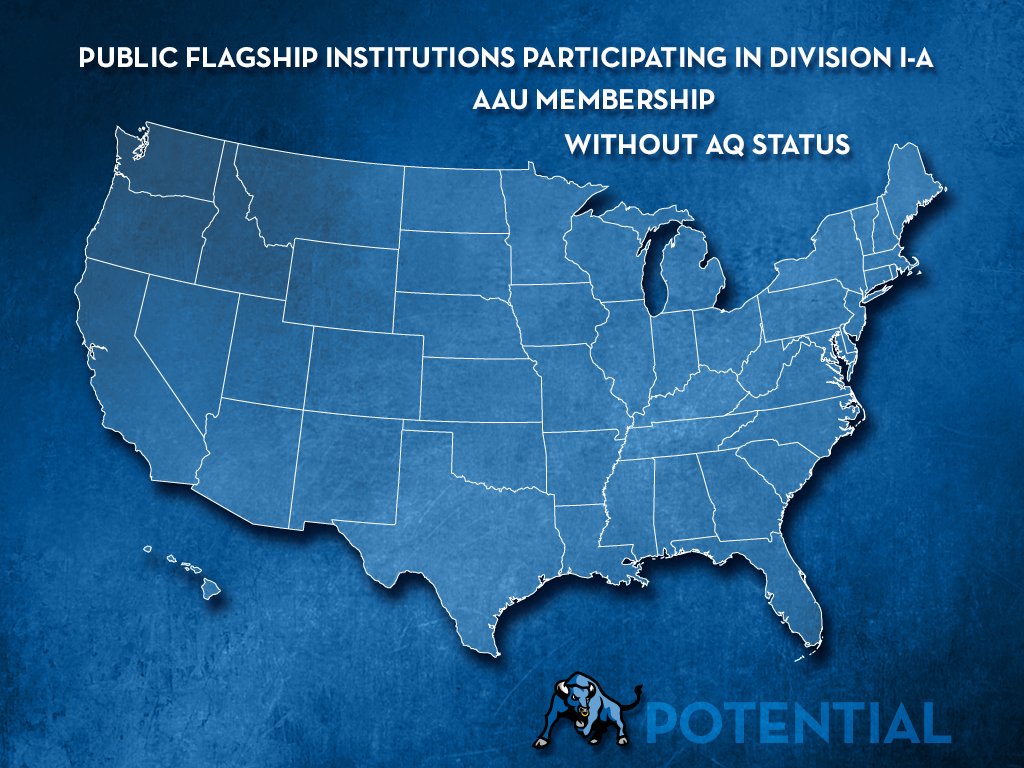 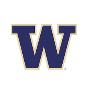 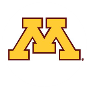 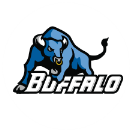 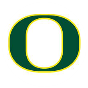 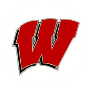 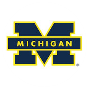 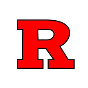 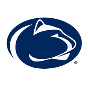 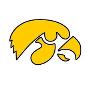 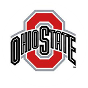 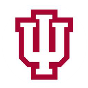 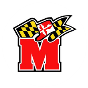 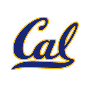 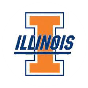 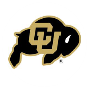 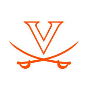 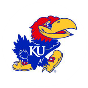 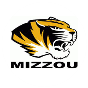 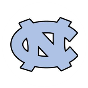 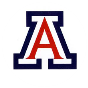 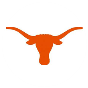 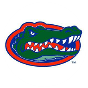 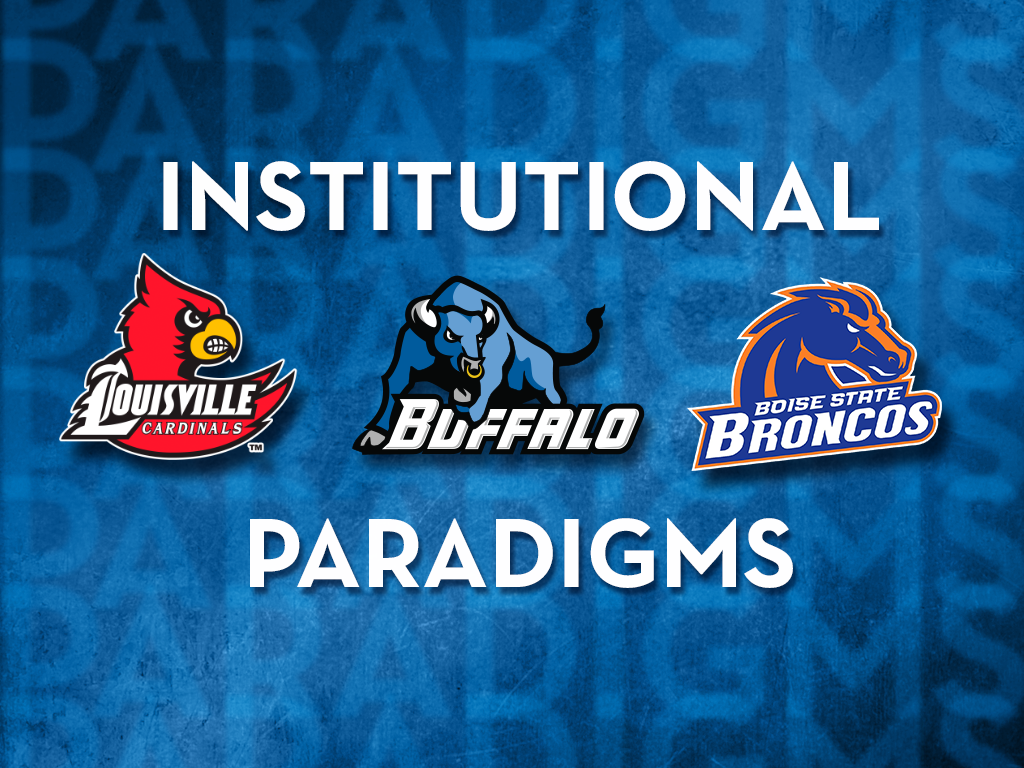 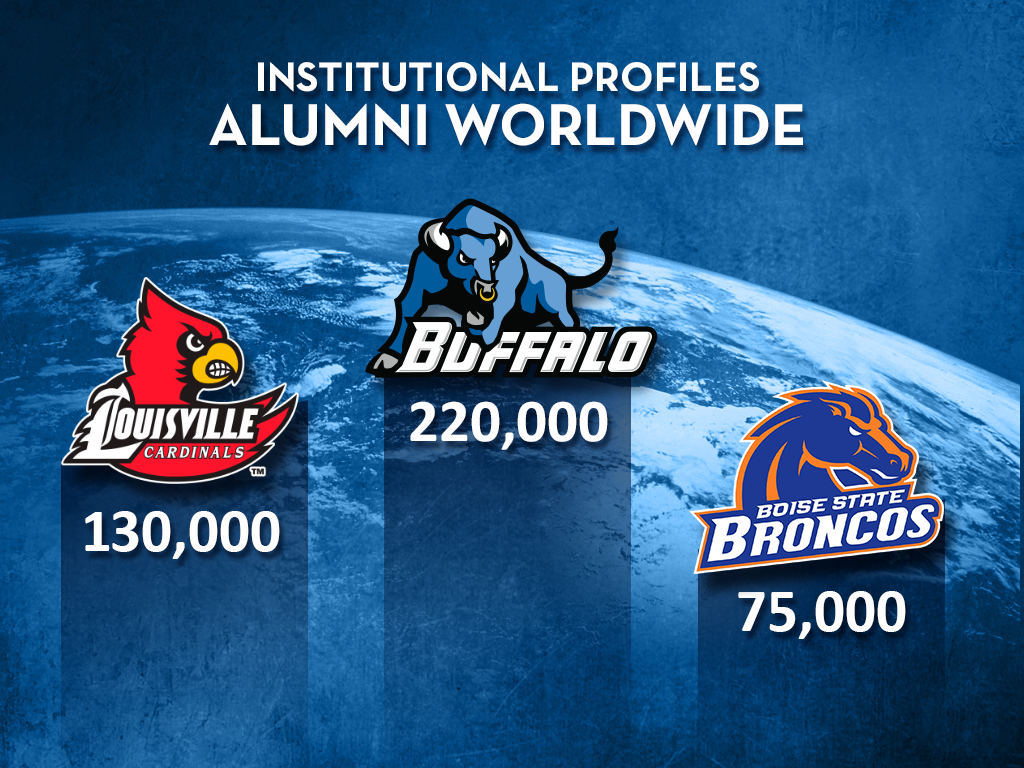 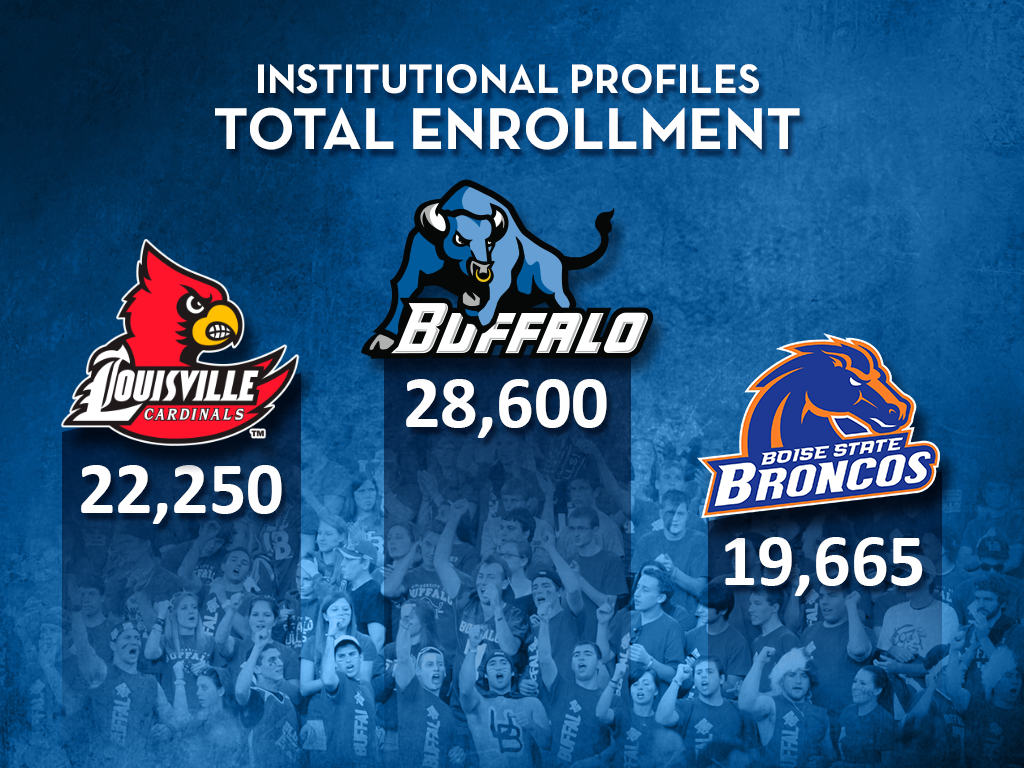 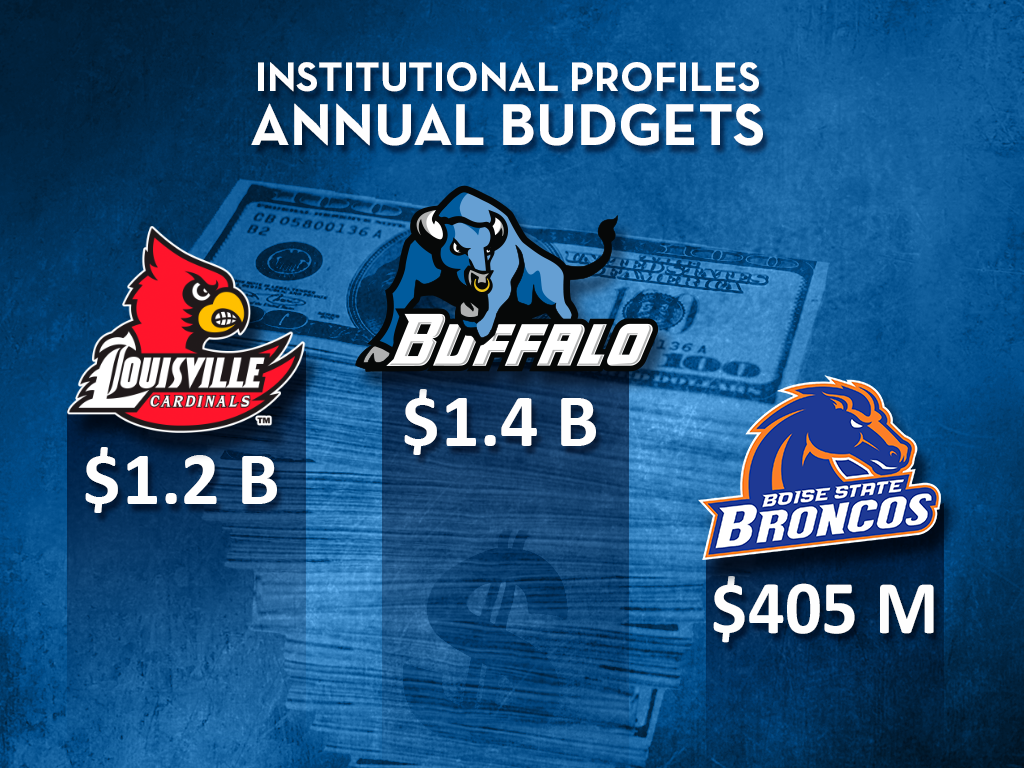 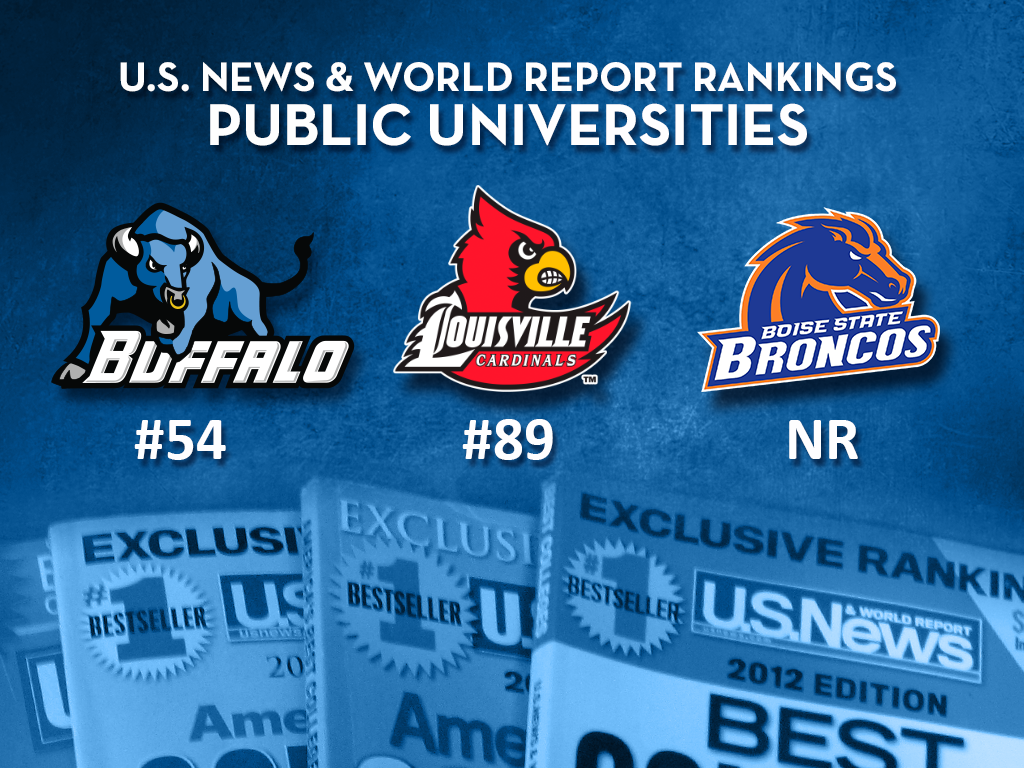 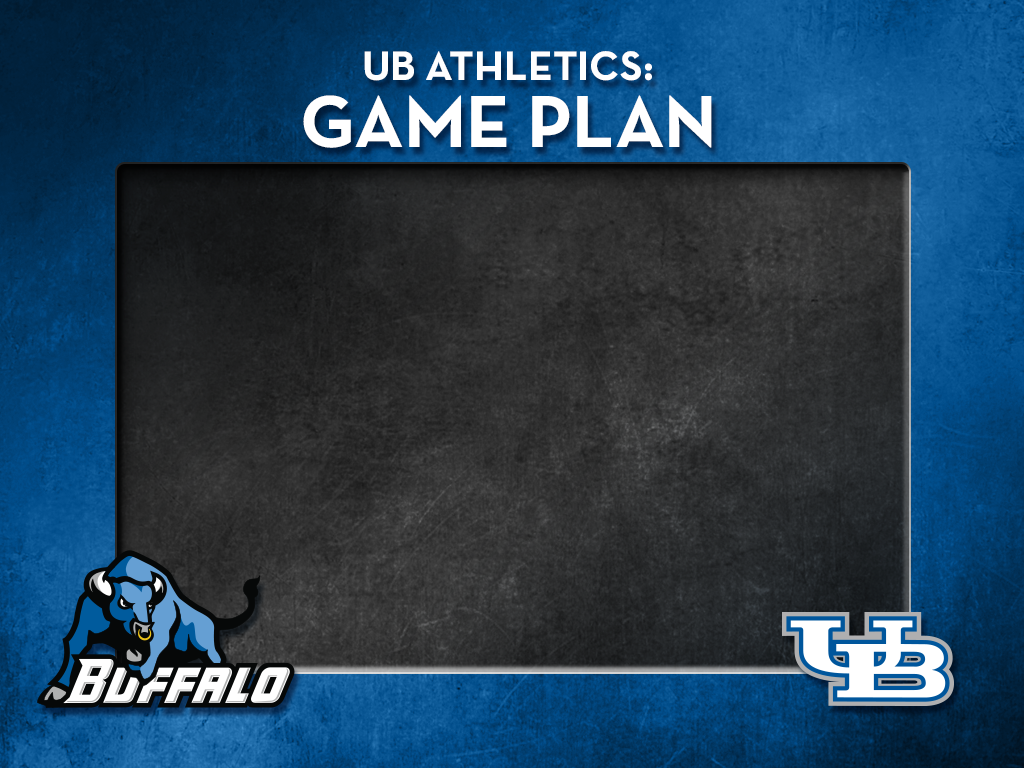 • Department Strategic Plan   [6-12 months]
• Facilities Master Plan   [12-24 months]
• Creating a “College Athletics” Tradition
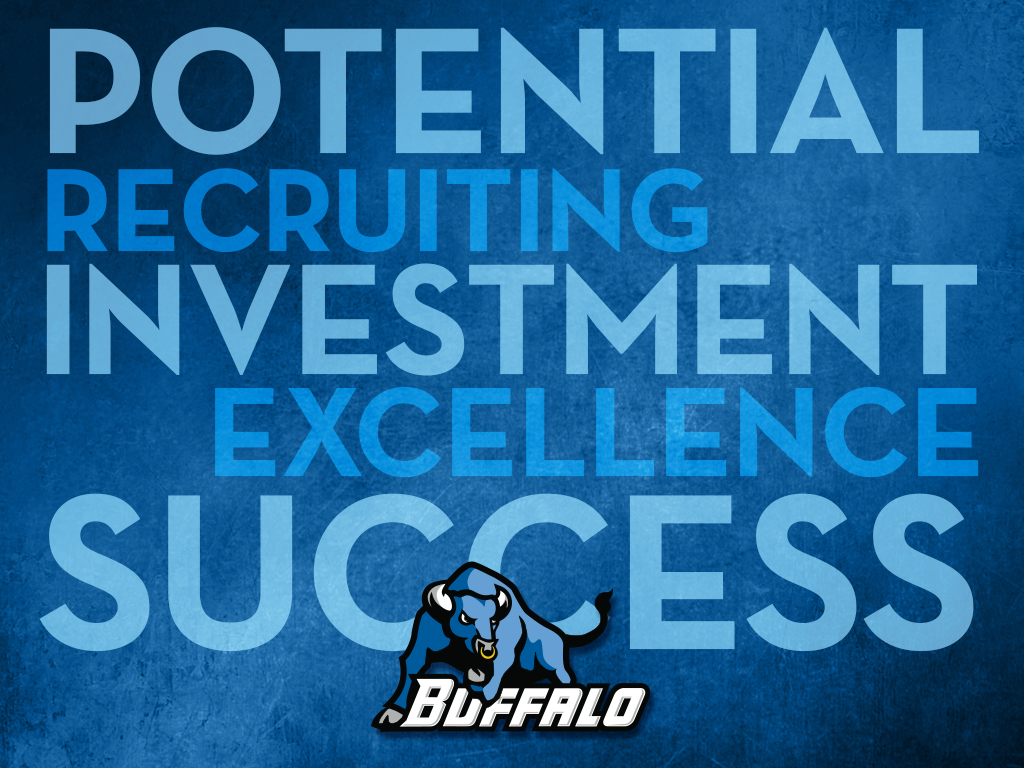 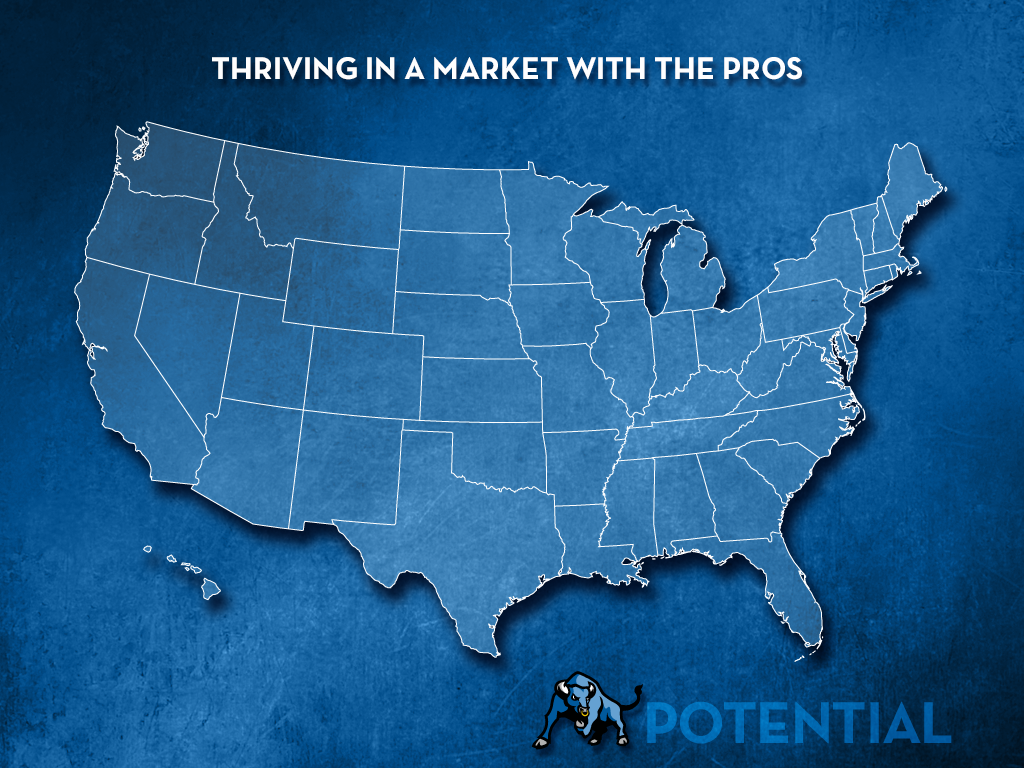 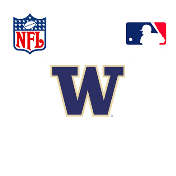 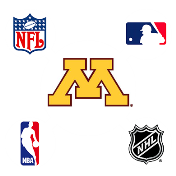 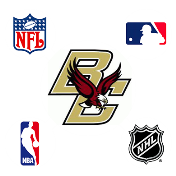 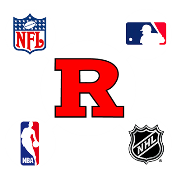 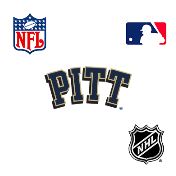 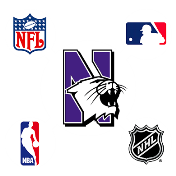 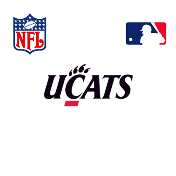 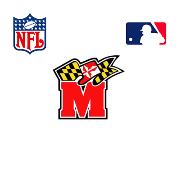 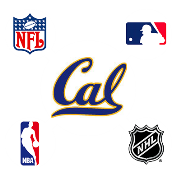 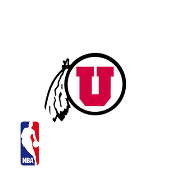 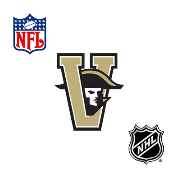 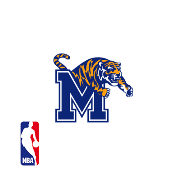 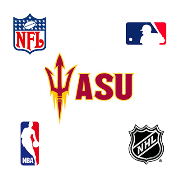 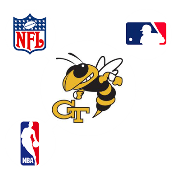 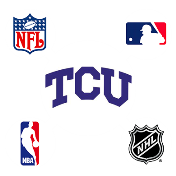 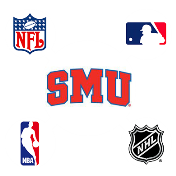 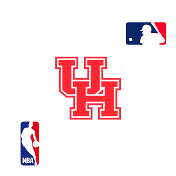 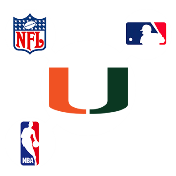